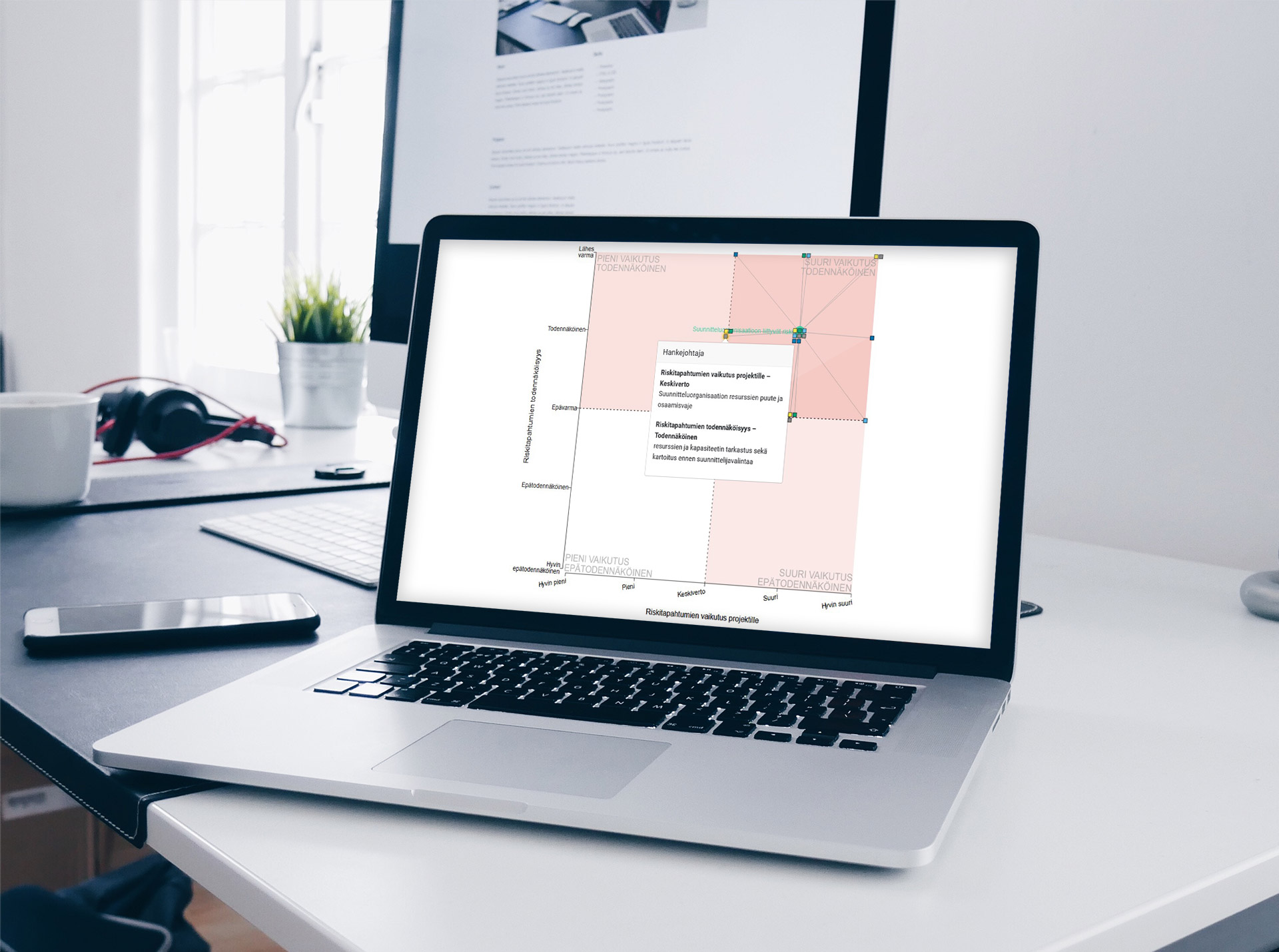 Project risk management process
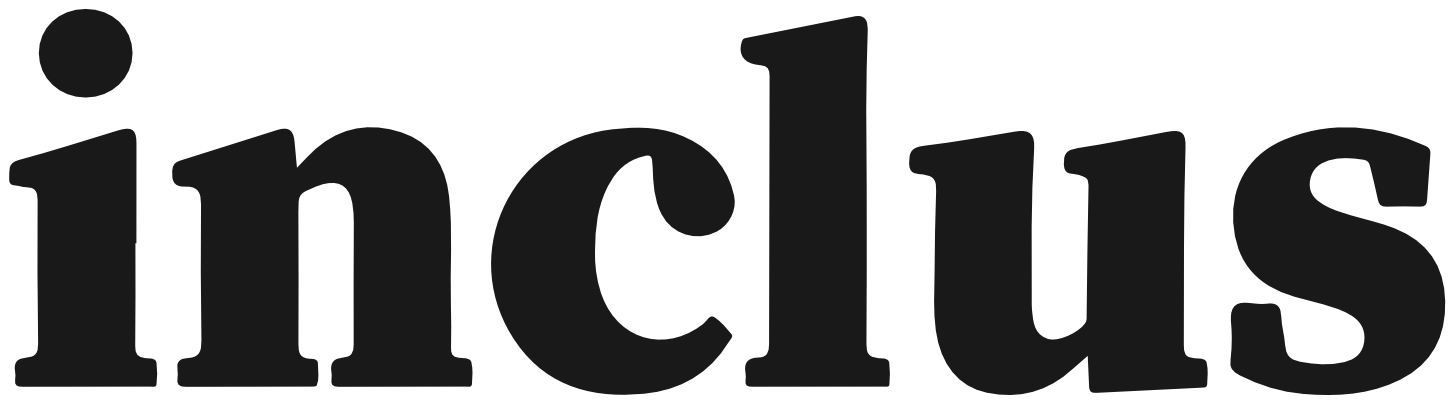 support@inclus.com 
01/2022
www.inclus.com
Risk management process overview
Monitoring risks and mitigation measures
RISK PROCESS OWNER
Risk analysis and determining mitigation measures
Recommended workshop
Risk assessment
Optional workshop
Risk identification
Optional workshop
Planning risk management context
Comprehensive risk situational picture
Result visualizations and Task Manager
Defining the process in Inclus
Risk identification
Automatized Inclus session
Risk assessment
Automatized Inclus session
INCLUS SOFTWARE
Risk data flow
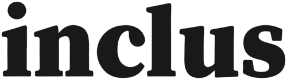 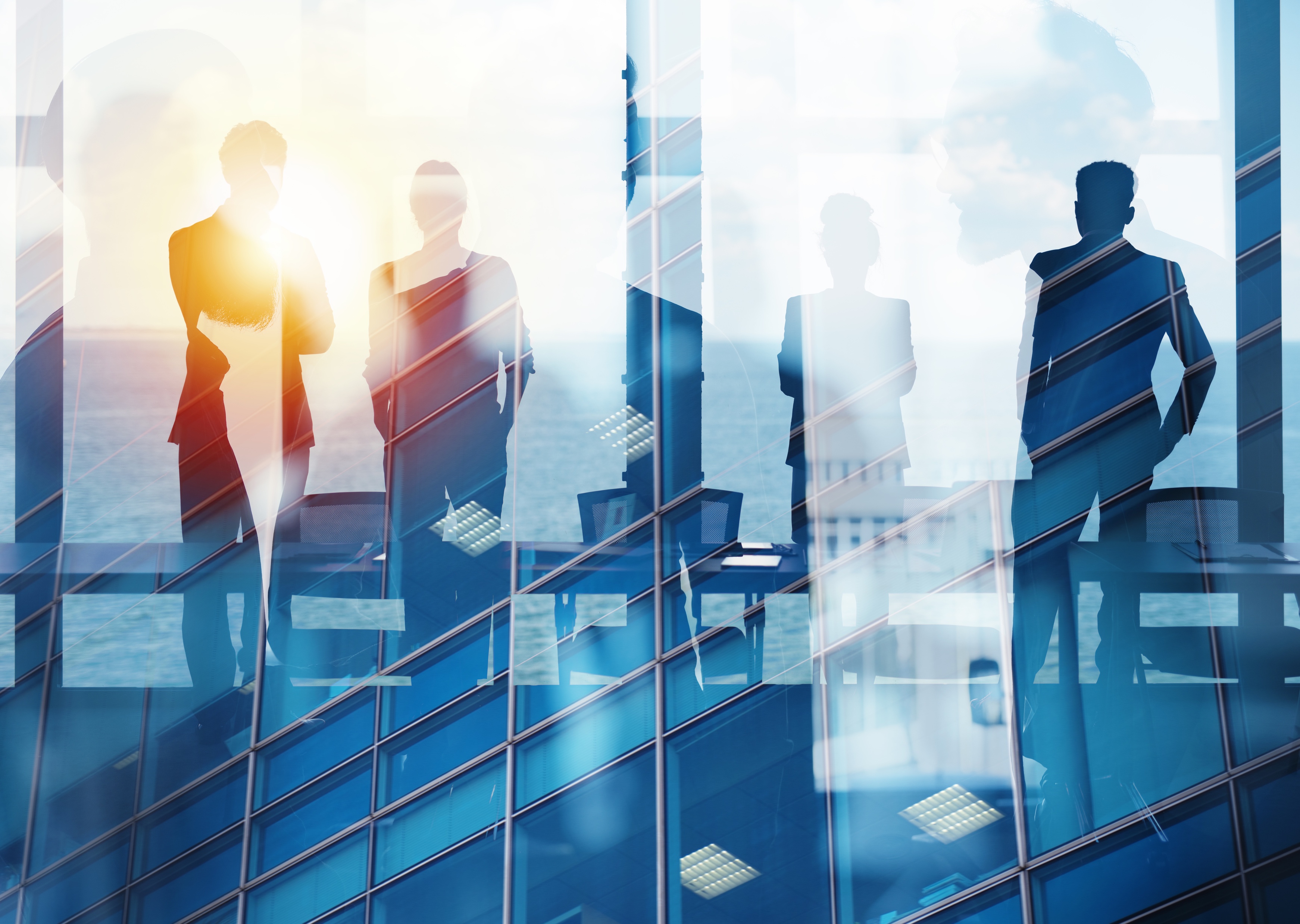 User management and process setup
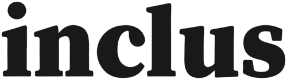 User management
Login 
You will get invited to use inclus via email
You will be asked to create a password before accessing the workspace
Your User ID is your email address


Adding user rights 
Admins can add different levels of user rights for the workspace (admin/user/reporter/viewer)
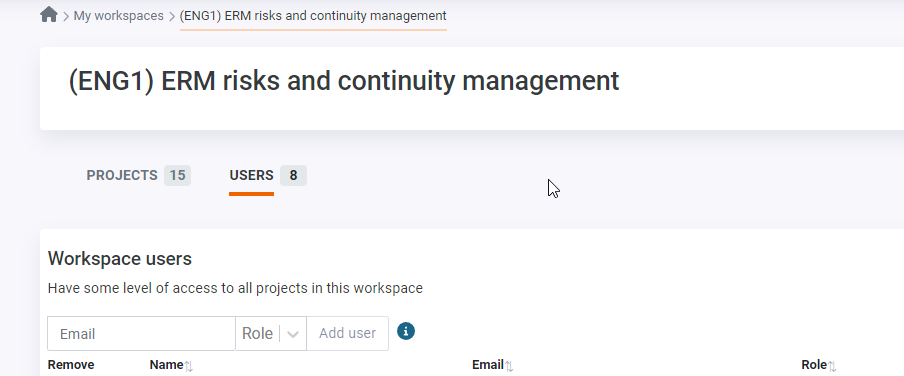 Screenshot from the Users page
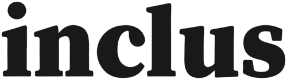 Adding risk list (risk process owner)
From the Items tab it is simple to create a risk list 

The risk process owner can define which risks are active in different sessions by clicking the  symbol to deactivate certain risk items 

New risks can be added from excel or manually from the button:”Add new item”
Example risk list on the Items tab
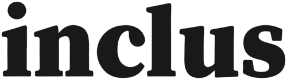 Setting the risk assessment criteria
The risk owner determines suitable risk assessment criterias and settings in the Criteria tab

Risks are often evaluated based on likelihood and impact

Reach out to our customer success team if you are interested in using aggregate criterias, for example to calculate the total impact of risks
Example assessment criterias on the Criteria tab
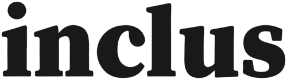 Setting background groups
In the Groups tab, the risk process owner can define background group options for the participants. This is allows analyzing the results based on group

You can add ready made groups based on function, unit, role or something else
Example background groups on the Groups tab
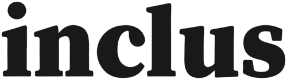 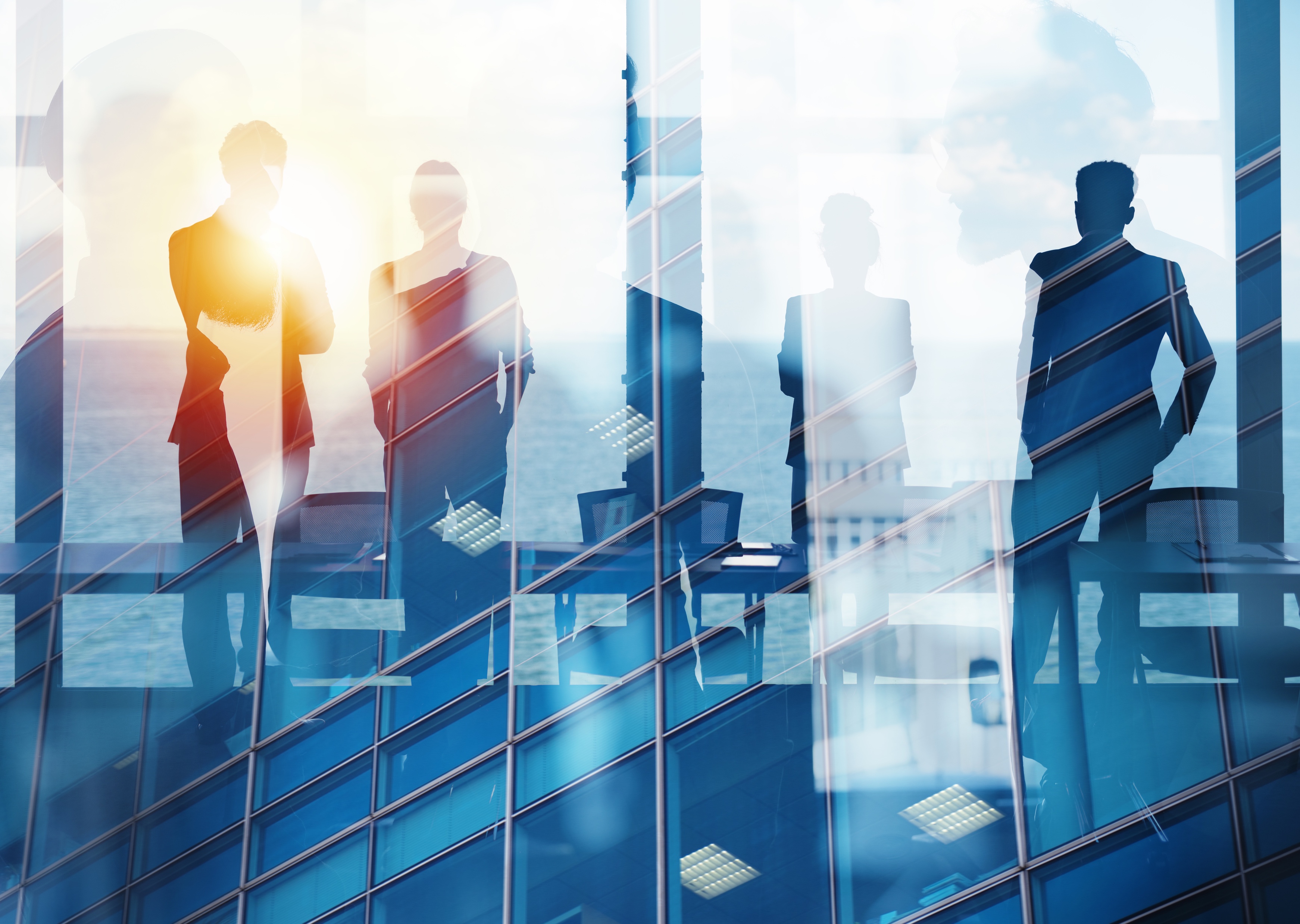 Inclusive risk identification and assessment
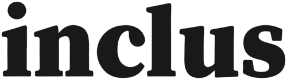 Sending the questionnaire link to participants
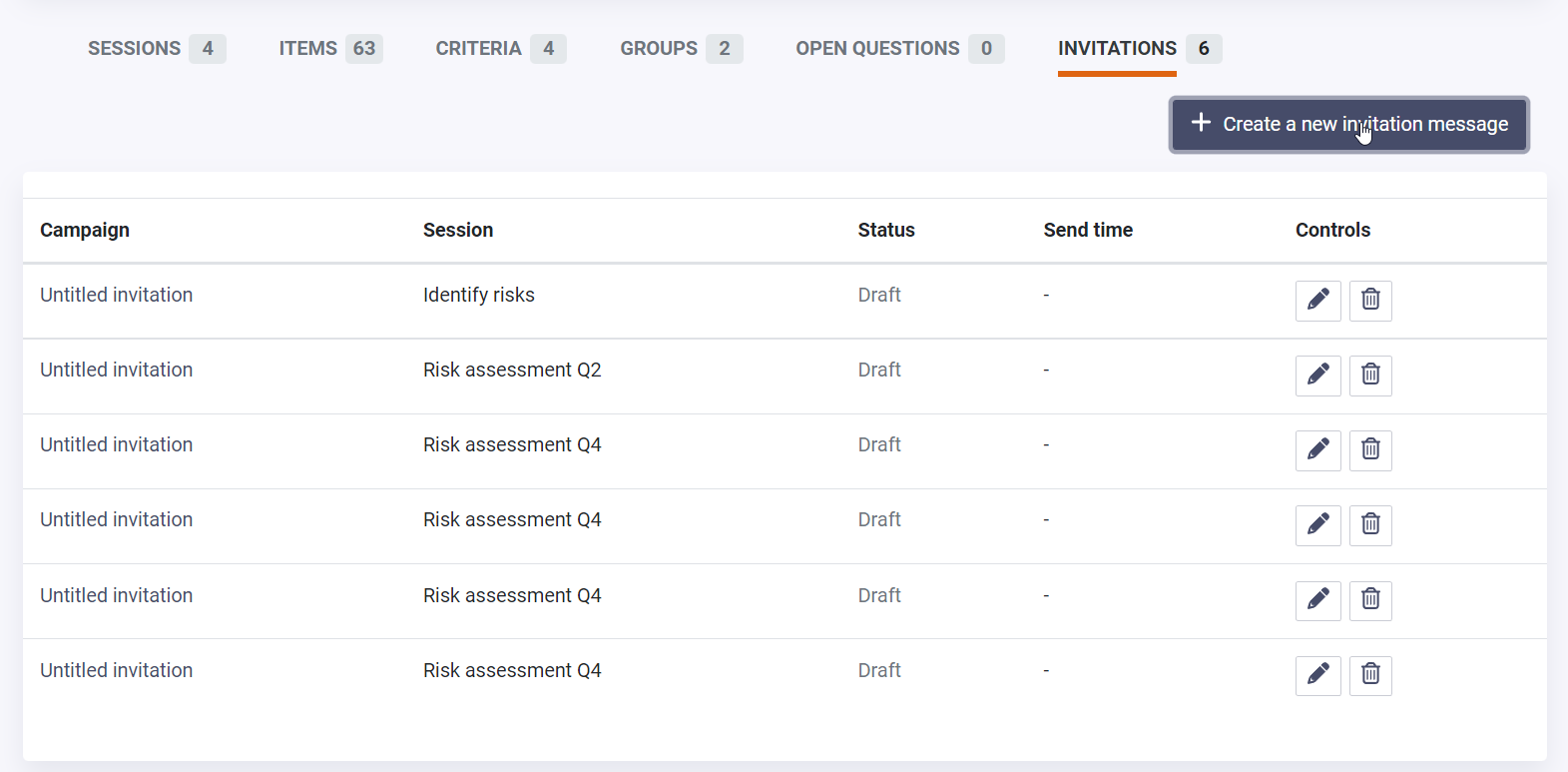 Questionnaire invitations can be sent directly from Inclus from the Invitations tab
You can also copy and share a direct url or QR code to the session
Screenshot from the Invitations tab
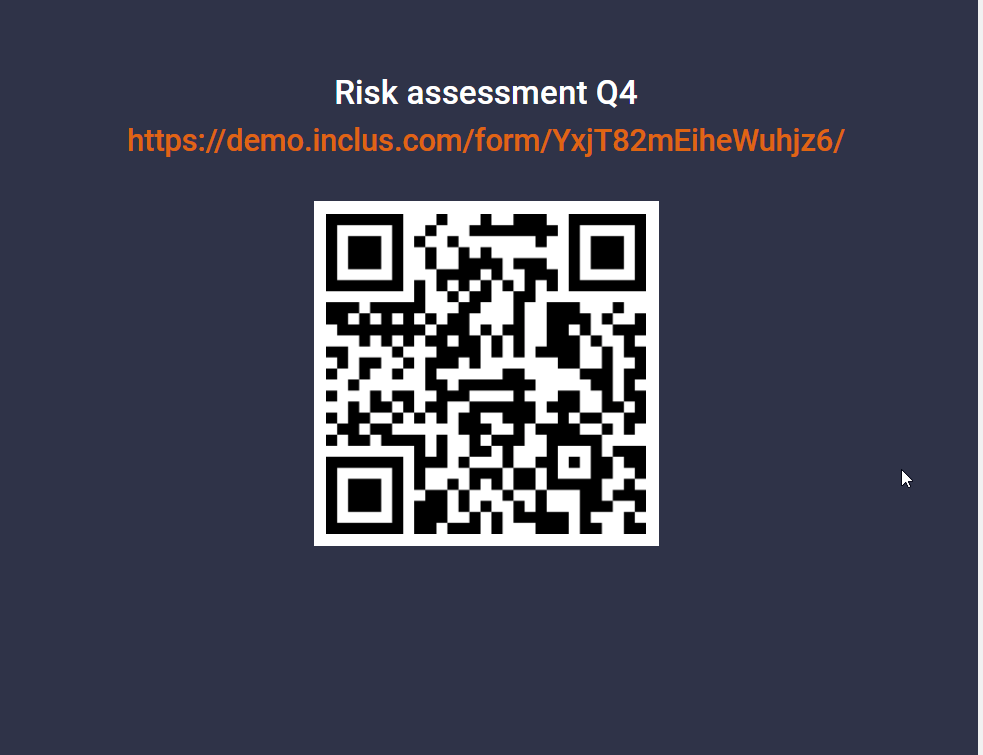 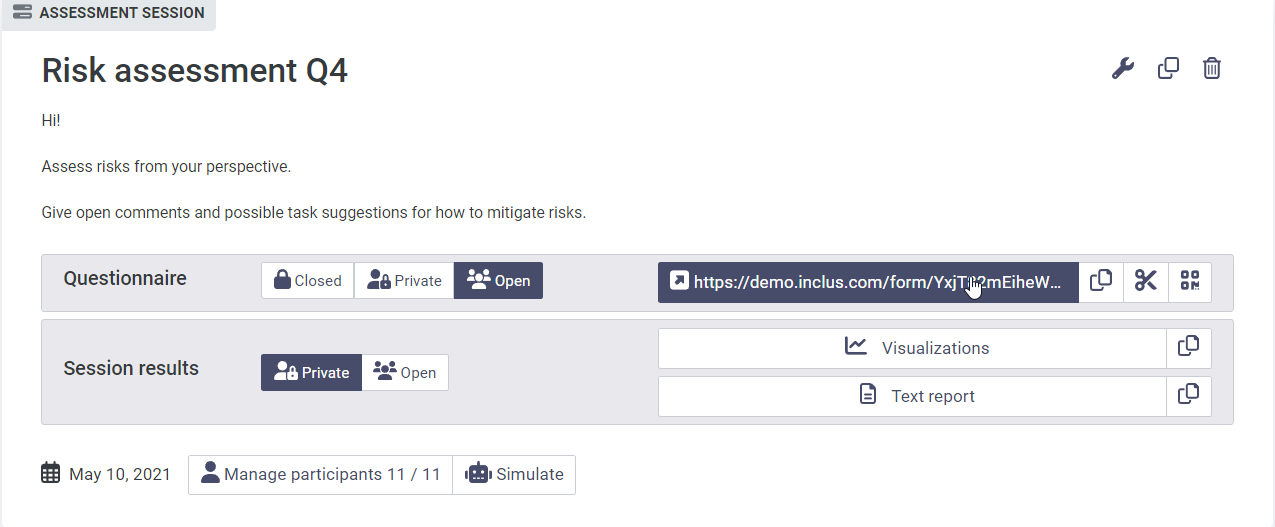 Example QR code of session URL
Copying session URL on the Sessions tab
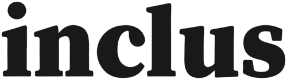 Inclusive risk identification
In the risk identification phase you can engage different units and functions to identify risks from their operation point of view 
Participants can add new risk suggestions under the defined risk categories
Participants can share their thoughts via the comment bubble icon
Risks can be prioritized by flagging or giving thumbs up – indicating that the risk should be assessed more thoroughly
The risk process owner gets a comprehensive view of relevant risks to assess further in the next phase
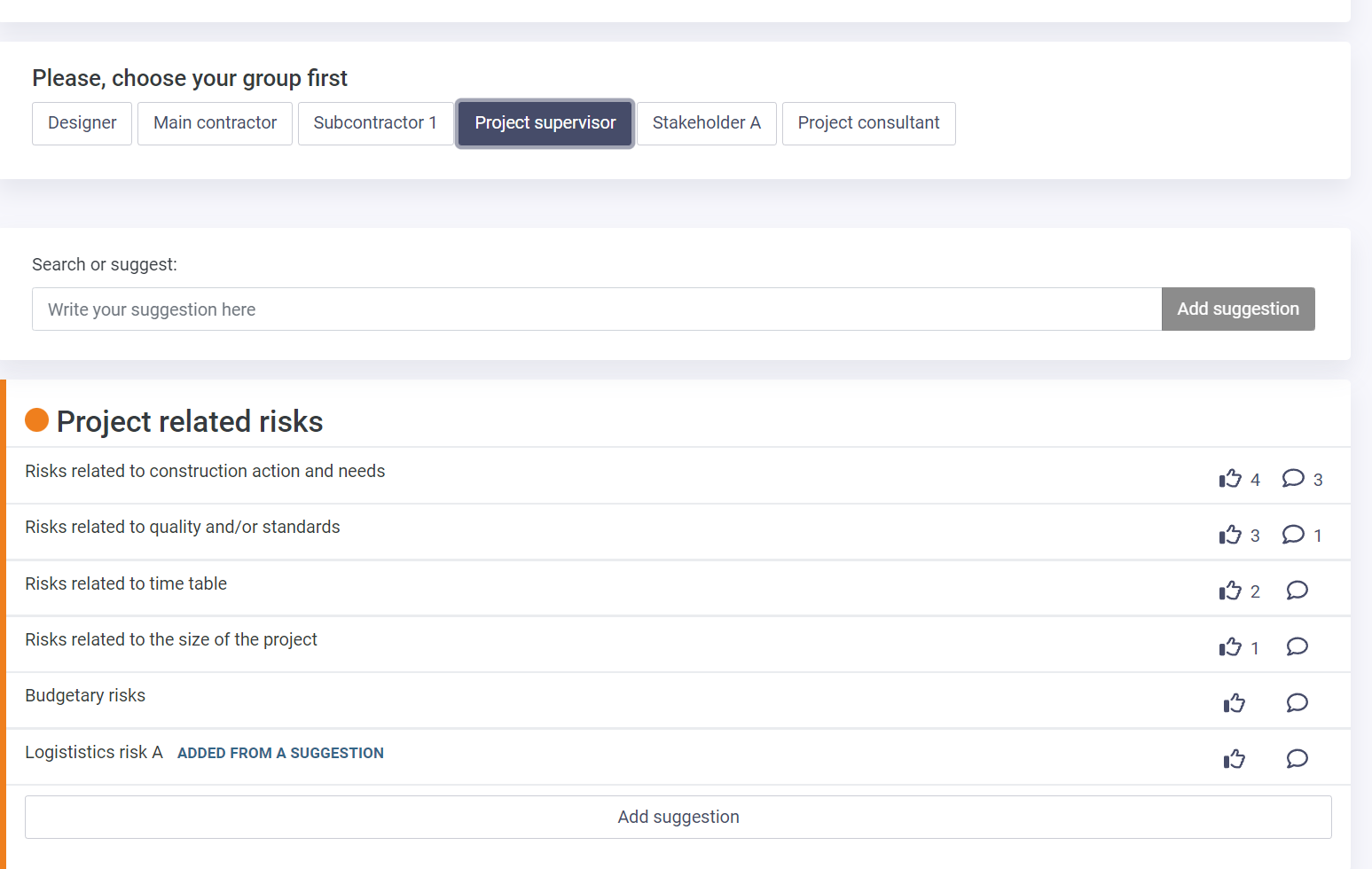 Example identification session
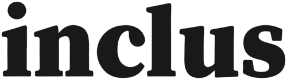 Risk suggestion approval and editing
After the risk identification round, the risk process owner can go through received suggestions and comments
Risk owner is able to activate or deactivate the most relevant risks to be included in the risk assessment
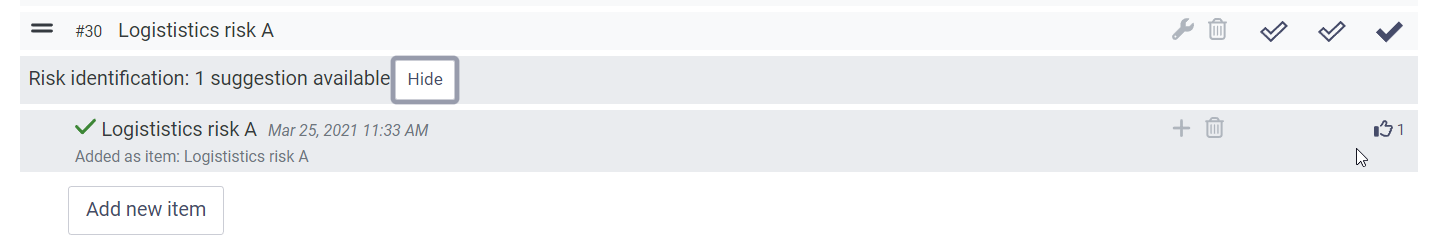 Risk process owner view of viewing risk suggestions
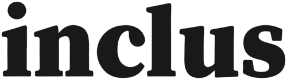 Inclusive risk assessment
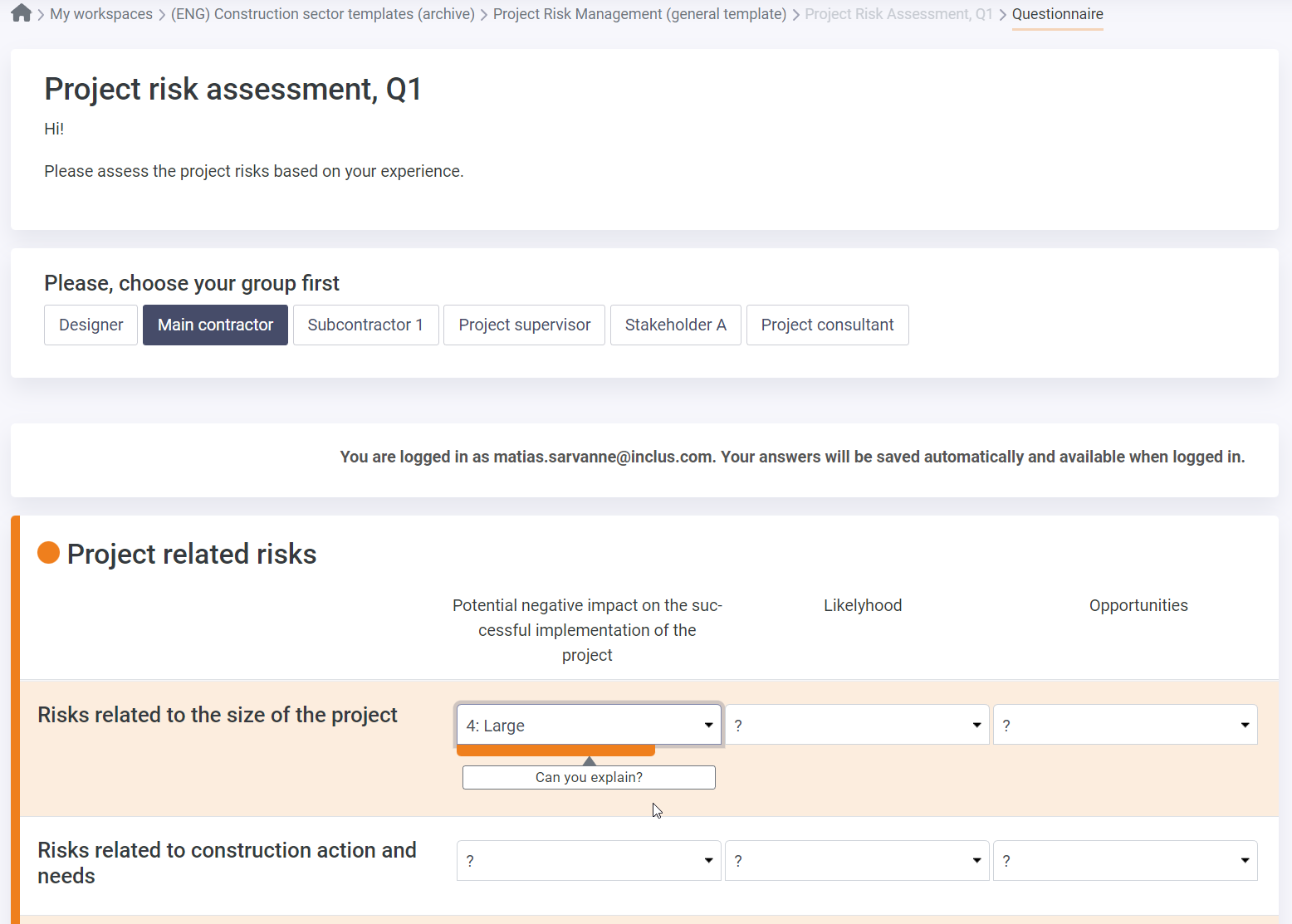 When the risk identification round is completed it is time for the risk assessment phase 
Risk items can be assessed for example based on likelihood, impact, opportunities or cost impact. This is determined on the Criteria tab
Participants assess the included risks by giving numerical value for each criteria
Comments and mitigation measure suggestions are also collected depending on the assessment criteria setup
Example risk assessment session
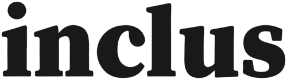 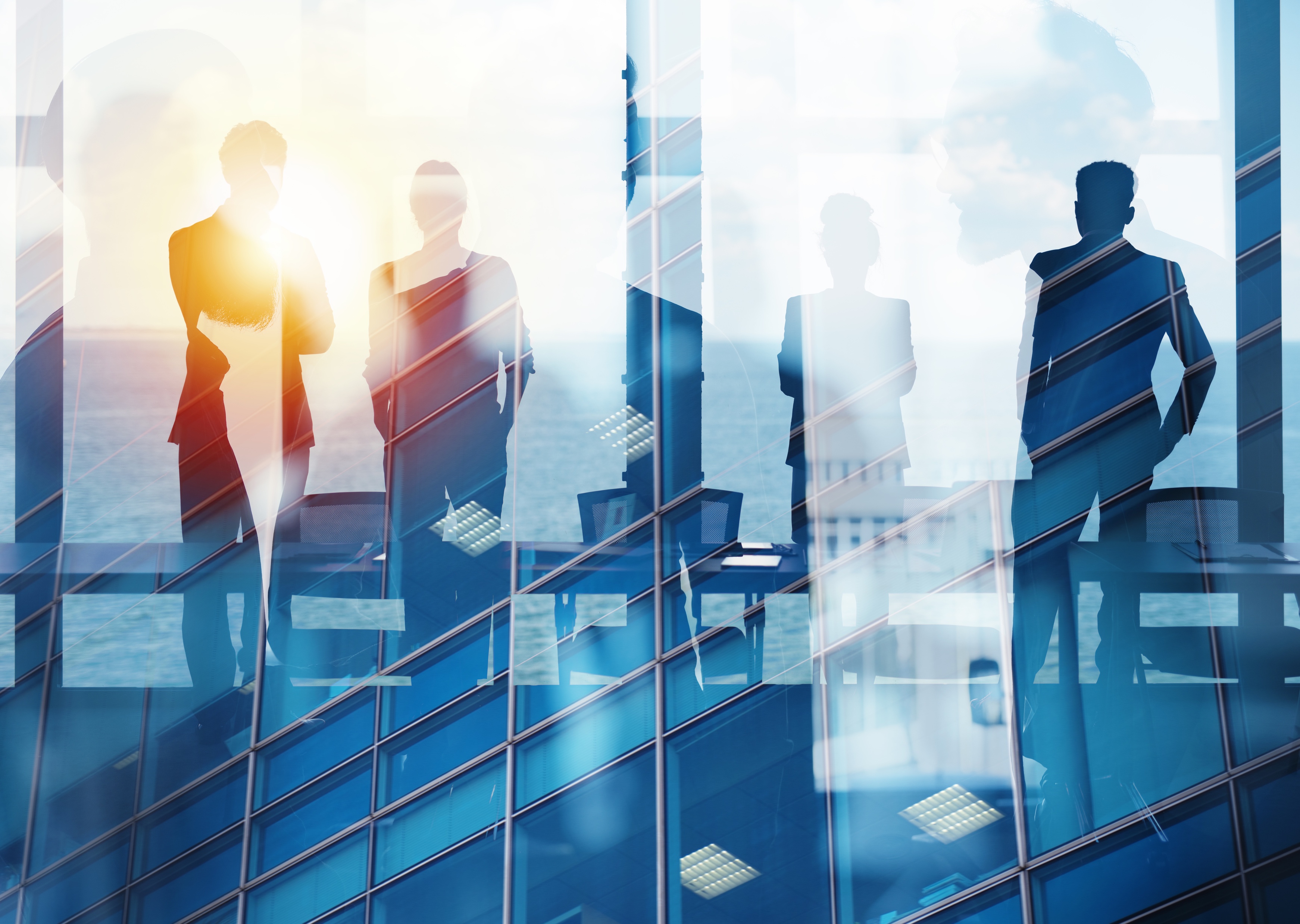 Risk results analysis and action planning
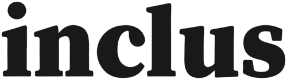 Project risk assessment results and situational picture
Risk process owner gets a comprehensive risk situational picture from the visualisation page 
Scatter plot can be modified choosing different criteria for the x- and y-axis. Criteria can be combined by sum or multiplication
Risk development over time is possible to follow comparing data from different assessment sessions, for example Q1 and Q2 comparison
Risk situation can be followed through aggregate criteria and one criteria for example could total impact of the risk
Example visualization of monitoring risk development
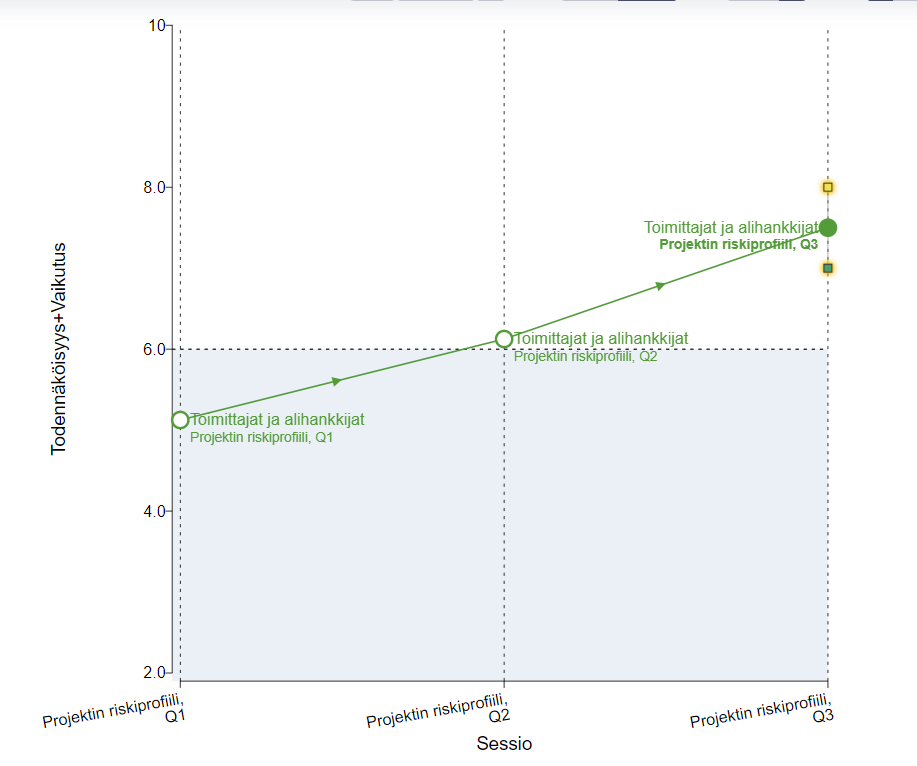 Example visualization showing relevant risks on a scatter plot
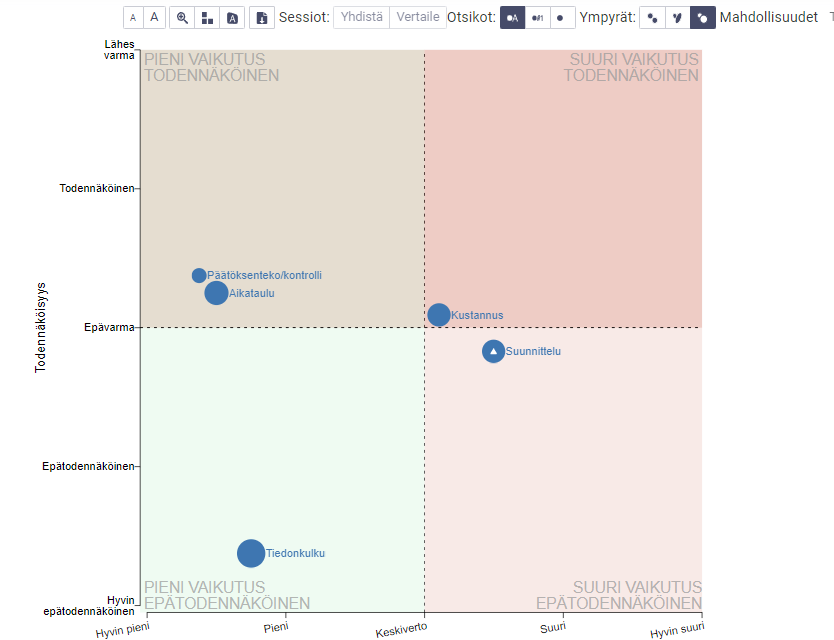 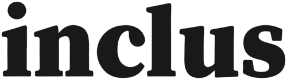 Adding and managing risk mitigation measures
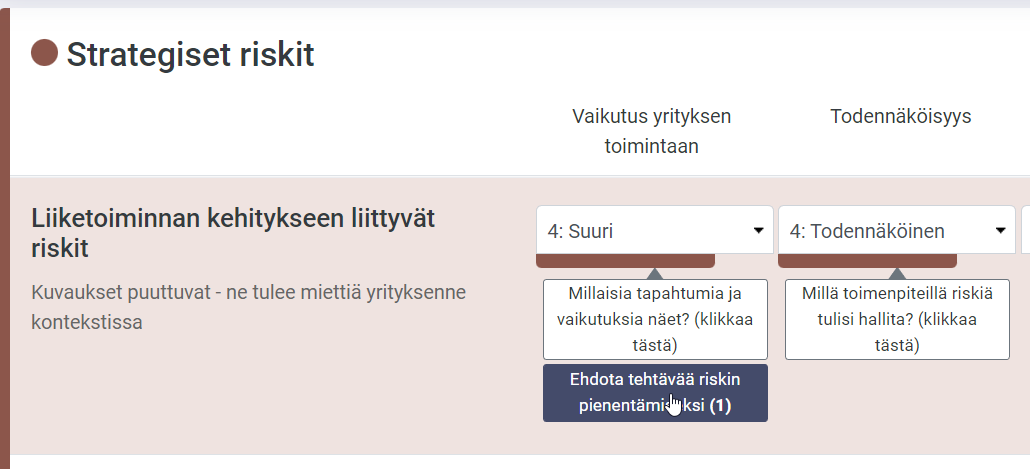 Participants can add concrete task suggestions for risk mitigation directly on the assessment form
When and where the task suggestions are asked is defined in the criteria setup
After the risk assessment, the risk process owner can see all task suggestions in the Task Manager
The risk process owner can then create or dismiss the suggestion. If dismissed, the suggestion is archived
Task suggestions
Example assessment that gathers task suggestions
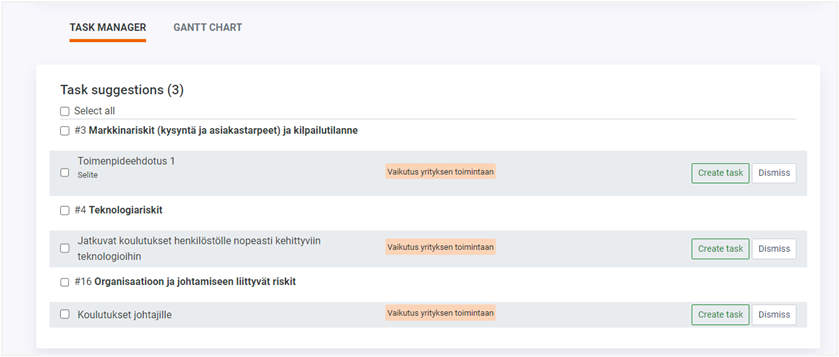 Managing task suggestions in the Task Manager view
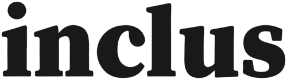 Adding tasks from visualizations and task filtering
Filtering tasks in task manager

In the task manager you can be filter tasks via risk items, tasks, responsible persons, deadline and status 

Admin users can see the whole list and can filter the view by these filters. 

Users see only tasks that are assigned to them


Adding tasks from the scatter plot 

Users can add tasks from the scatter plot by clicking the risk item dot and add tasks or conclusions from the info on the right
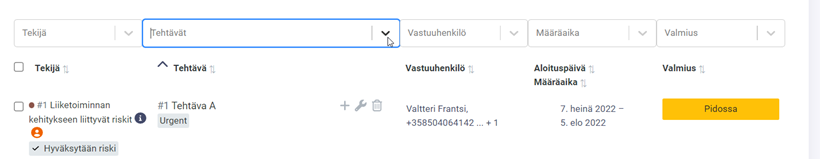 Filtering tasks in the Task Manager
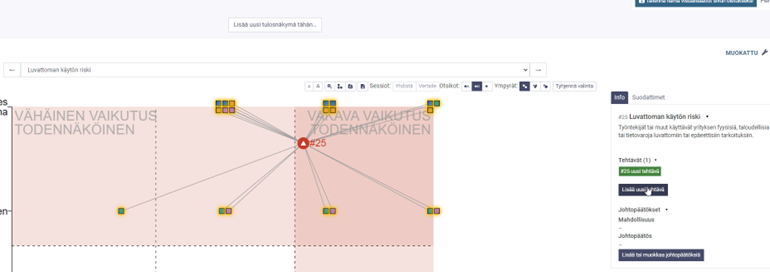 Adding tasks on the visualizations page
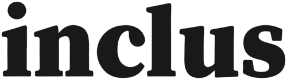 [Speaker Notes: Risk/item owners]
Adding and controlling the tasks from the task manager
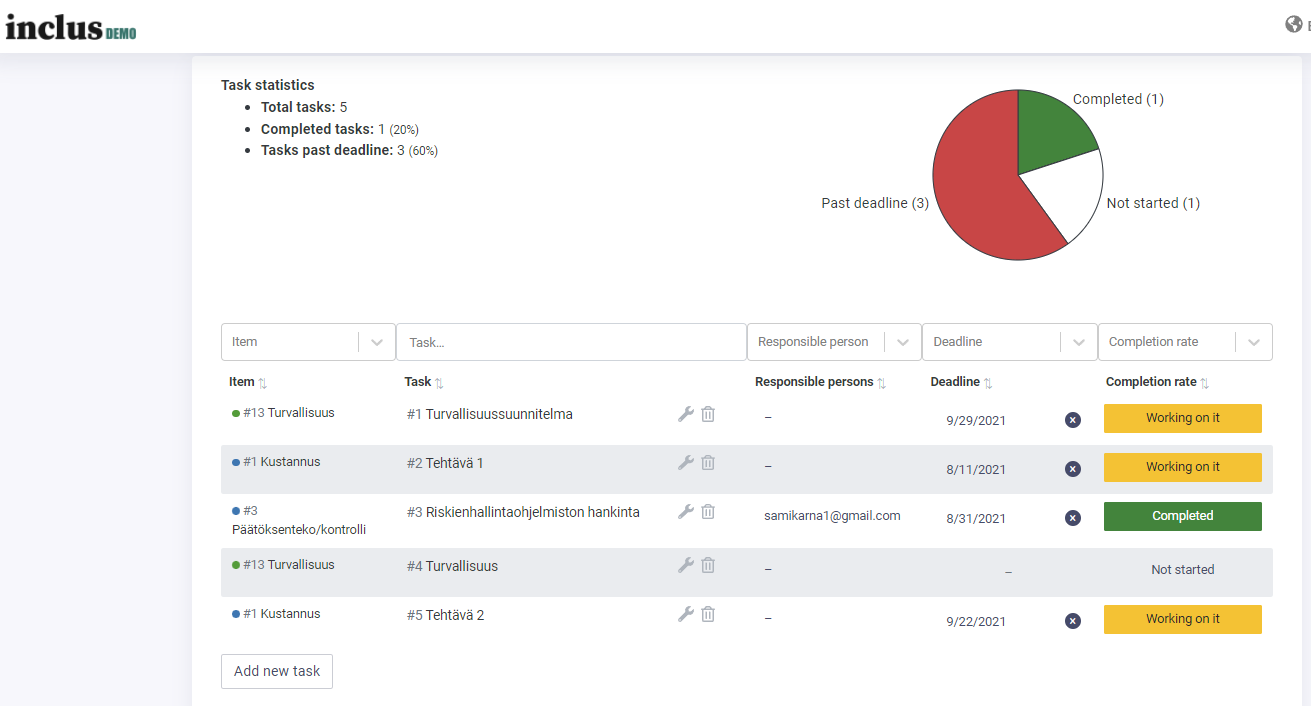 After the risk assessment, risk process owner(s) can add tasks to control and mitigate risks 
Add new task 
Connect the task to a certain risk item 
Define responsible person, starting date and deadline 

GANTT chart 
View and monitor tasks on a visual gantt chart 
Filter the view by category or possible tags 
Hide or show old and completed tasks 
Modify tasks by clicking the task name
Task Manager view
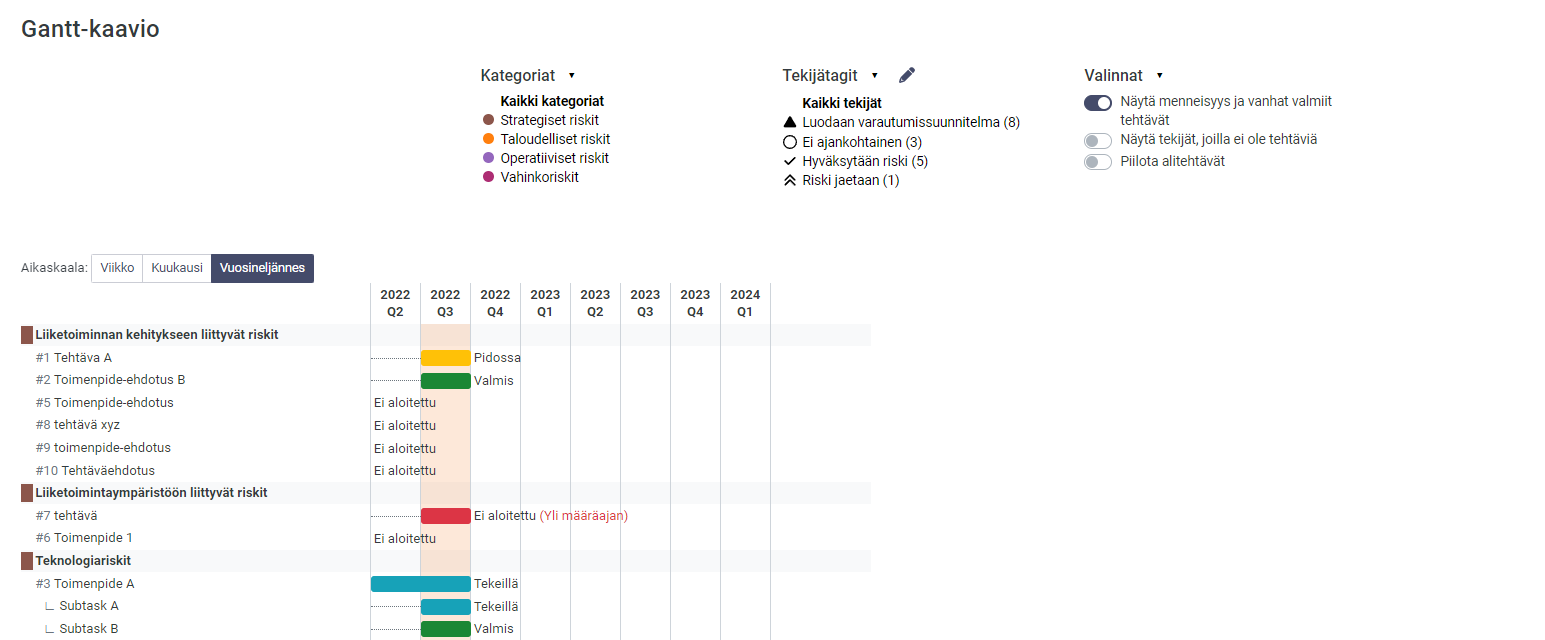 Task Manager GANTT chart view
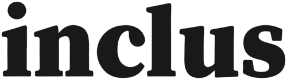 [Speaker Notes: Tänne toimenpide-ehdotukset (ja GANTT)]
Adding risk item owner
Risk item owners 

You can add risk item owners for certain risks to increase the ownership of risks in different organization levels

The risk item owner can be added from the risk item tab, visualizations page and the task manager

Risk item owner gets email notifications about tasks that are linked to owned risks
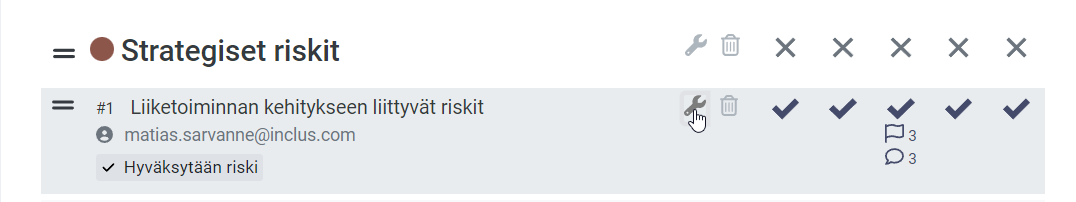 Adding risk owner in Item list
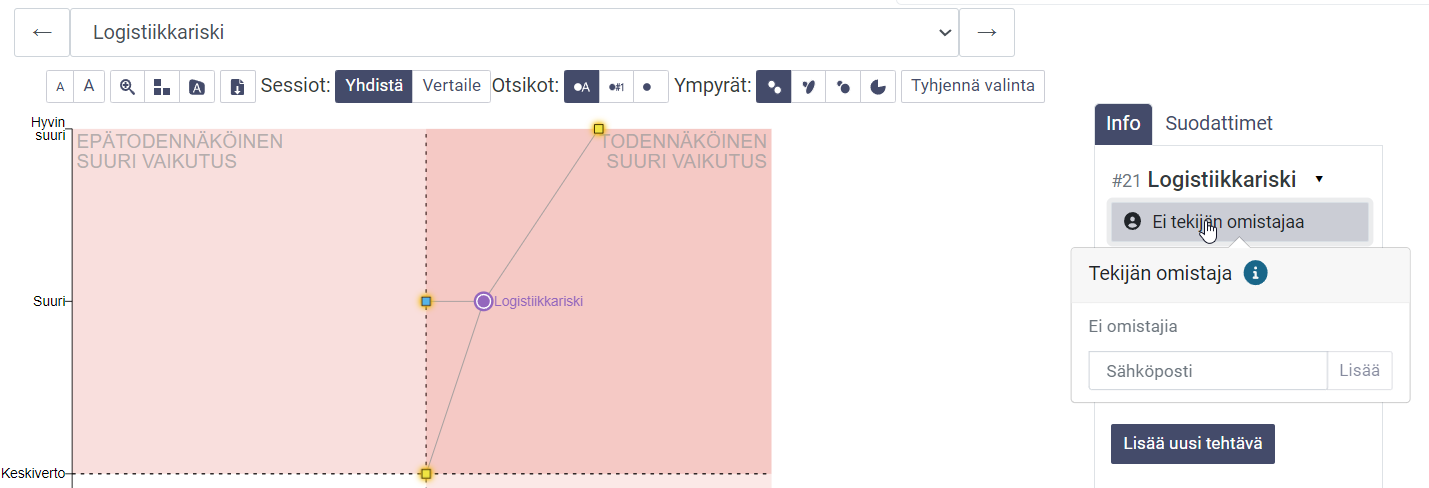 Adding risk owner in Visualizations
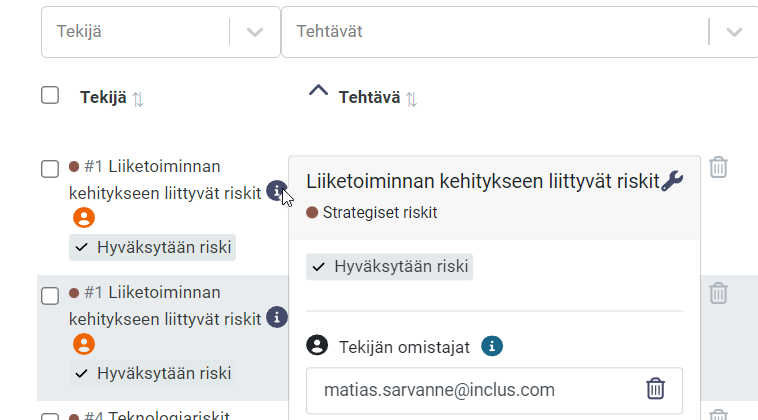 Adding risk owner in the Task Manager
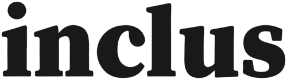 [Speaker Notes: Risk/item owners]
Reporting the situational picture
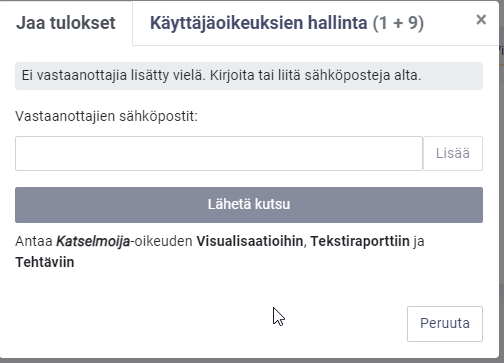 The results view can be shared through a link sent via email
The active results view can easily be printed as a PDF
Sharing the results view
A link to the visualizations page and Task Manager can be shared via email
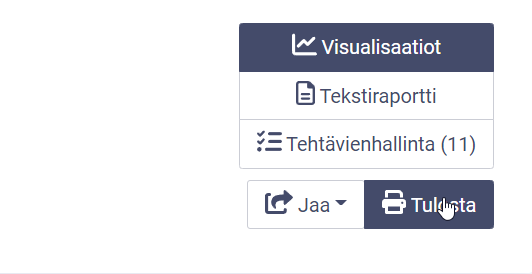 PDF Print button
Sharing the results view
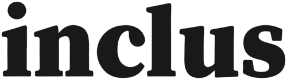 [Speaker Notes: PRINT PDF]
Continuous risk assessment
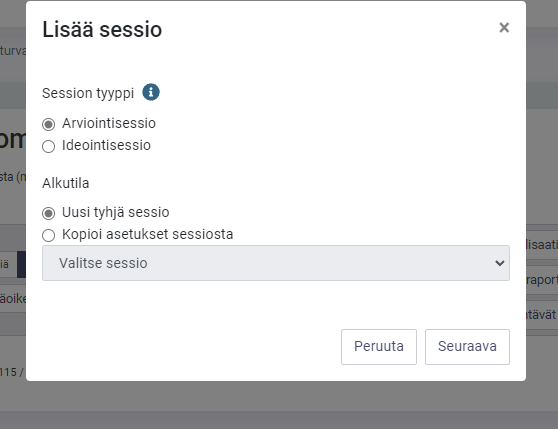 Risk assessments can be repeated by adding a new session to the project 
Choosing the session type depending the needs: 
Is there are need for identify new risks  risk identification session 
Is there a need to assess the development of existing risks  assessment session
Creating a new assessment
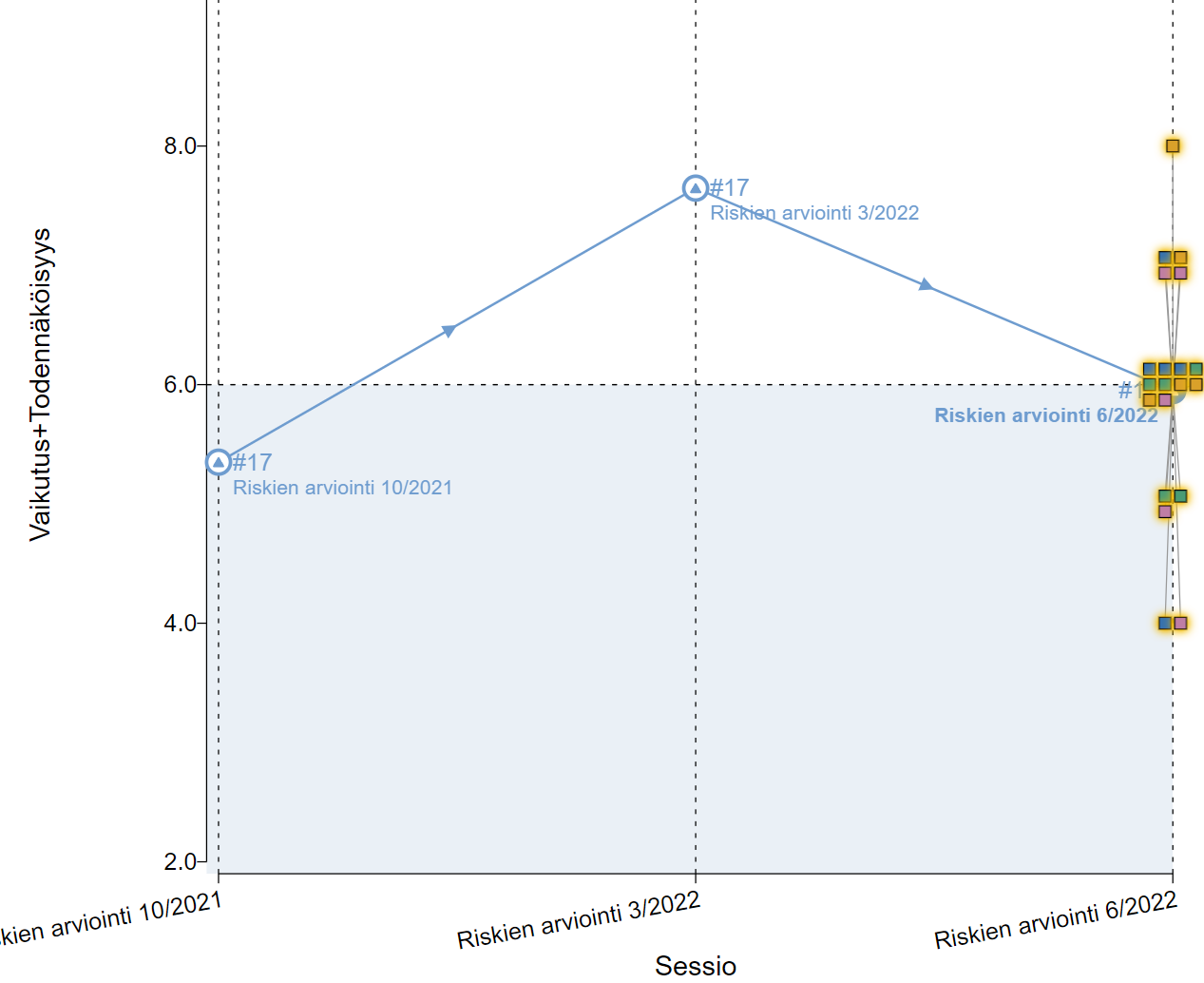 Simple monitoring of risk development through the scatter plot
Monitoring risk development
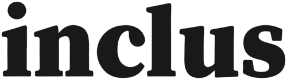 Automatized risk identification and assessment
Risk identification and assessment invitation can be automated on the invitations tab
Manage your session invitations on the Invitations tab
Invitations and reminders for online assessments can be made beforehand and scheduled

Invitations can be repeated for example monthly or quarterly – creating new sessions automatically
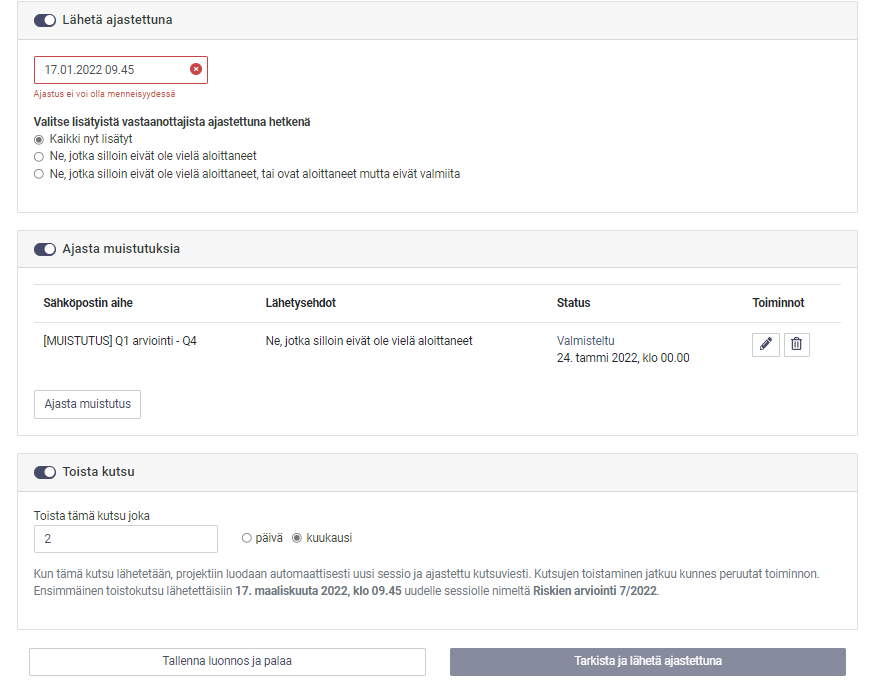 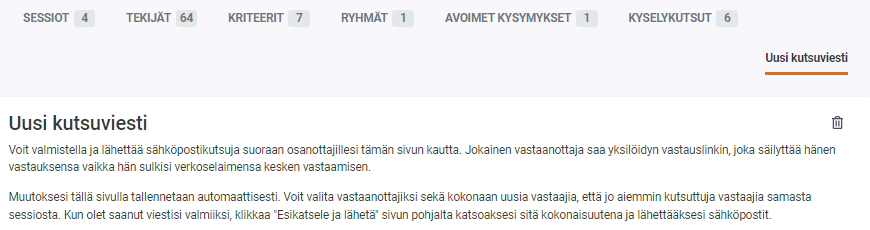 Setup recurring sessions and invites
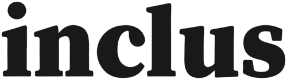 Project portfolio management/Benchmarking
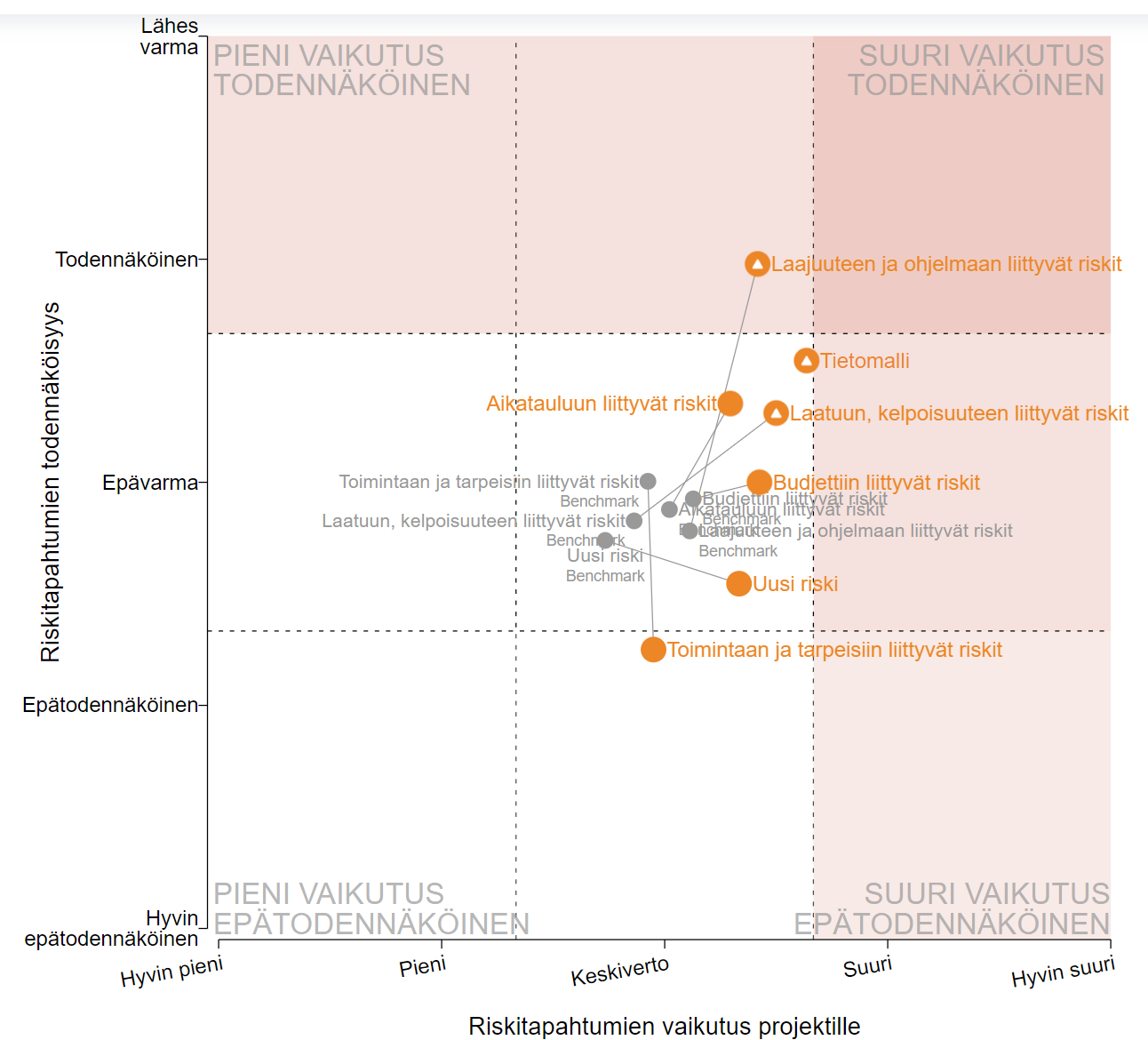 The benchmarking functionality consolidates result data from different projects to the same visualizations page. This enables monitoring the entire project porftolio’s risk management

Reach out to us for more information about benchmarking: support@inclus.com
Example benchmarking view
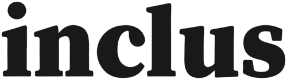